The Assessment Toolbox:  Capstone Courses & Portfolios
Professor Lori Shaw
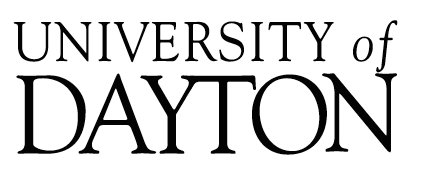 1
ABA Standard 302Learning Outcomes
A law school shall establish learning outcomes that shall, at a minimum, include competency in the following:
(a) Knowledge and understanding of substantive and procedural law;
(b) Legal analysis and reasoning, legal research, problem-solving, and written and oral communication in the legal context;
(c) Exercise of proper professional and ethical responsibilities to clients and the legal system; and
(d) Other professional skills needed for competent and ethical participation as a member of the legal profession.
The Assessment Toolbox
Institutional Assessment uses our students’ achievement of desired learning outcomes to measure our educational program’s performance.
The Assessment Toolbox
How do we measure our students’ knowledge, skill, and values?
What measurement tools do we have available?
Setting a Benchmark – What do we seek to measure?
Capstone Courses
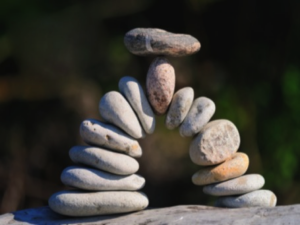 Capstone courses, which usually are taken in the final year, provide students with the opportunity to demonstrate their ability to apply the substantive knowledge and practical skills acquired during their time in law school to real legal problems.
Capstone Courses       Some Examples
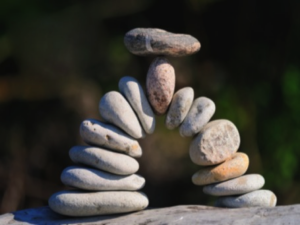 Capstone: Civil Rights and Liberties Litigation         This course concentrates on varying problems associated with the protection of individual rights and liberties at both the state and federal levels. Each semester, the course will focus in depth on a particular issue or statutory scheme, such as employment discrimination, discrimination under the ADA, or discrimination under 42 U.S.C. § 1983. One or more simulated cases will be used to provide the students with practical, hands-on experience with this type of litigation. Each student will be asked to represent a hypothetical client from the initial interview through the various stages of the dispute.
Capstone Courses        Some Examples
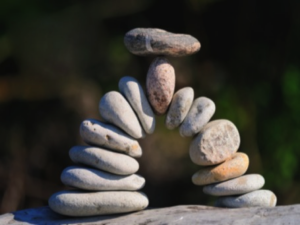 Capstone: Commercial Real Estate Transactions – This course examines legal and business issues common to commercial real estate transactions and utilizes a problem oriented approach with an emphasis on practice oriented skills. The course is comprised of four basic parts: acquisition, finance, construction, and leasing. Each of the four parts will include written assignments as a means for the students to synthesize what they have learned and to apply this knowledge in a manner similar to how attorneys operate when handling commercial real estate transactions. Prerequisite: Real Property II.
Capstone Courses
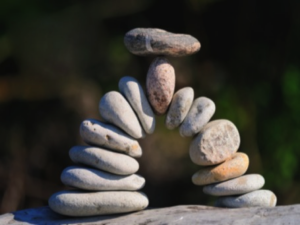 Multiple assessments are embedded in the typical capstone, and there is no richer source of information about your soon-to-be graduates’ learning.
Capstone Courses:               Let’s Talk
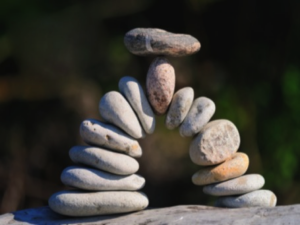 Whether they are called “capstones” or not, what capstone courses does your school offer?
Capstone Courses:Let’s Talk
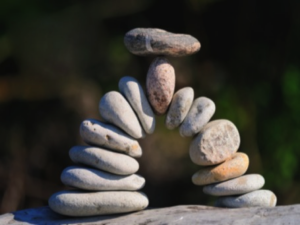 In those courses, how do you ask your students to demonstrate the desired knowledge, skill, and/or values?
Capstone Courses:Let’s Talk
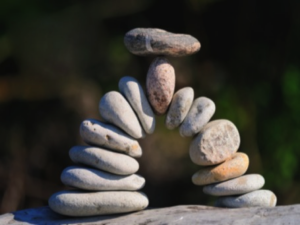 What types of assessments are conducted in these courses?  
Direct? Tests, essays, exercises, etc.
Indirect? Reflective essays, surveys, etc.
Capstone Courses:Let’s Talk
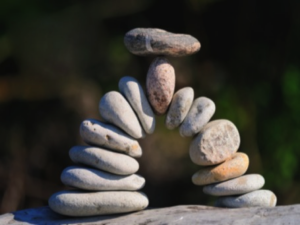 What types of assessments are conducted in these courses?  
Objective? Multiple choice
Subjective? Essay exams, memoranda, oral arguments, etc.
Capstone Courses:Let’s Talk
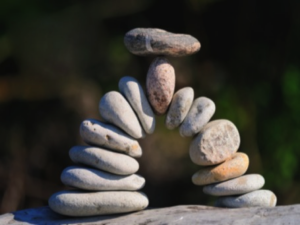 How might you use these measures to assess students’ . . . 
Knowledge and understanding of substantive and procedural law? and/or
Legal analysis and reasoning? and/or
Legal research? and/or
Problem-solving? and/or 
Written and oral communication?
Portfolios
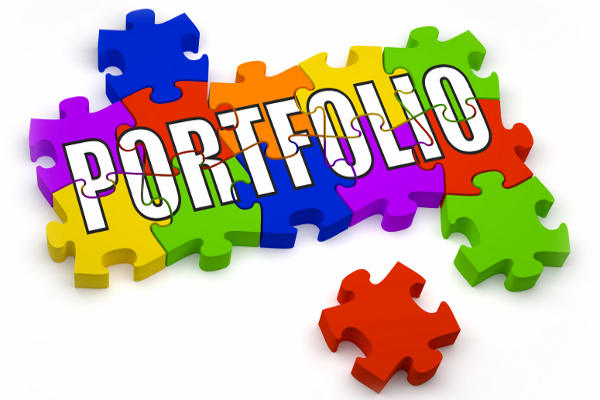 The creation of a portfolio involves the systematic collection of a student’s work during her time in a specific course or course series or in law school.  It allows you to measure student learning longitudinally to see the “value added” by your educational program.   If no value is being added, you may need to rethink your curriculum, pedagogy, etc.
Portfolios
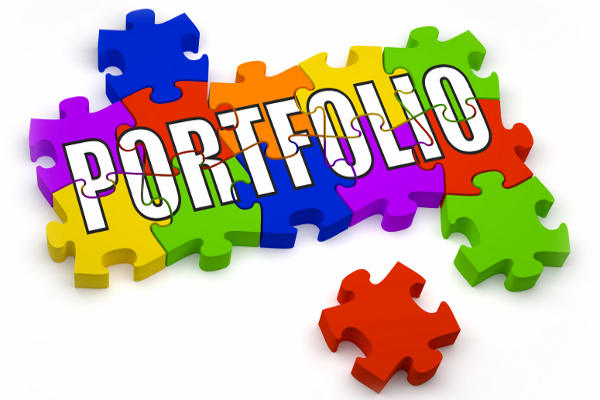 “Showcase” portfolios are used by students to collect and highlight their best work.  This can include not only written work, but also video clips of oral communications.  For example, Drake Law now has all students create e-portfolios. 
“Developmental” portfolios are used by faculty and institutions to collect samples of a student’s work throughout his/her time in a course or program of instruction.
Portfolios:Let’s Talk
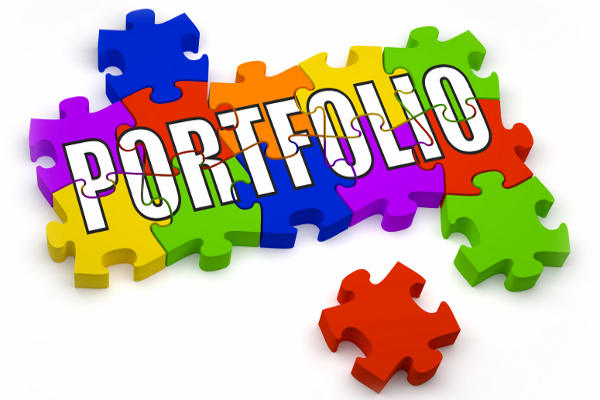 How might you use a portfolio system to measure the value-added of your educational program?
Portfolios:Let’s Talk
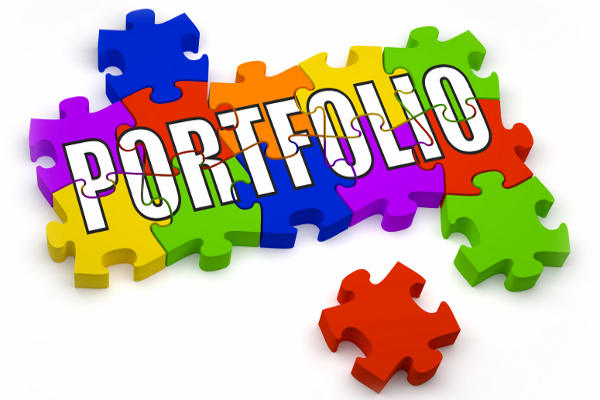 What might you learn if you collected one exam for 20 randomly selected students at the end of each semester and assessors used a standardized rubric to evaluate issue-spotting skills on each exam?
Portfolios:Let’s Talk
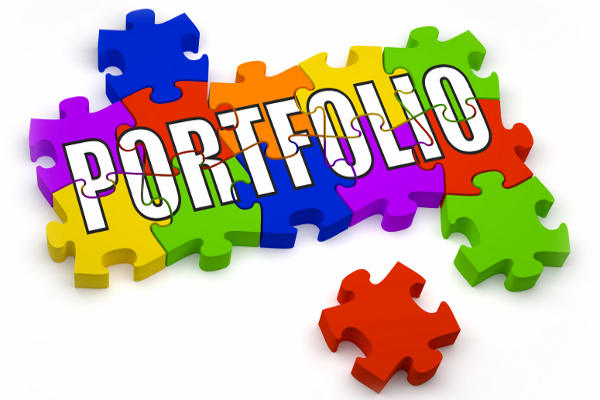 Learning Outcome 2: Graduates will exhibit issue-spotting skills. Graduates will demonstrate achievement of this learning outcome by . . .
Criterion 1: Identifying each potentially applicable legal theory as it relates to the facts. 
Criterion 2: Identifying each legal rule relevant to each potentially applicable legal theory. 
Criterion 3: Identifying the legally significant facts relating to each applicable legal rule.
Questions